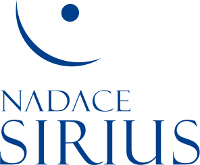 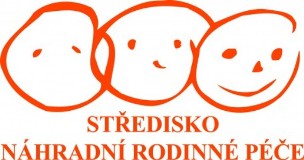 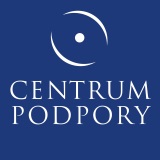 projekt
Centrum podpory 
náhradní rodinné péče II
2015 - 2018

setkání zástupců KÚ OSPOD a NNO 
7. 6. 2018
Setkání je financováno Nadací Sirius
Popis projektu Centrum podpory NRP II
Popis projektu
Centrum podpory náhradní rodinné péče II (dále CP NRP) navazuje na pilotní projekt CP NRP I a dále ho rozvíjí.  Vychází při tom z výsledků a doporučení jednotlivých výzkumů dobré praxe v oblasti NRP v České republice a ve vybraných zahraničních zemích.

Projekt je realizován ve spolupráci s Centrem podpory, o.p.s, a díky finanční podpoře Nadace Sirius.

Projekt CP NRP II je realizován od 1. 9. 2015 do 31. 12. 2018.

Cíle projektu
Navrhnout model podpory osvojitelských rodin.
Navrhnout model náhradní rodinné péče pro zdravotně znevýhodněné děti.
Rozvoj komunikace a spolupráce mezi OSPOD a NNO v oblasti NRP.
Sdílet dobrou praxi mezi neziskovými organizacemi a podporovat zdravý vývoj dětí v NRP.
Setkání je financováno Nadací Sirius
2
Struktura projektu Centrum podpory NRP II
PROJEKT 
CP NRP II
2. VZDĚLÁVÁNÍ A ŠÍŘENÍ DOBRÉ PRAXE
1. VÝZKUM A ROZVOJ DOBRÉ PRAXE
3. REÁLNÁ PRAXE A BĚŽNÁ ČINNOST
2.1 Setkání zástupců OSPOD a neziskových organizací ve 14ti krajích
3.1 Adopční centrum
1.1 Výzkum v zahraničí                
     (Dánsko, Anglie)
Osvojení
Zdravotně znevýhodněné děti
3.2 Vzdělávání, sdílení zkušeností, podpora a pomoc náhradním rodinám
1.2 Výzkum v ČR
Osvojení
Zdravotně znevýhodněné děti
2.2 Monitoring organizací a metodik, školení metodik dobré praxe, vznik metodiky pro práci s osvojitelskou rodinou, konference
3.3 Ponton klub
1.3 Návrhy modelů
Model podpory osvojitelských rodin
Model podpory NRP pro zdravotně znevýhodněné děti
Setkání je financováno Nadací Sirius
3
Výstupy projektu Centrum podpory NRP II
Téma osvojení
Právní analýza osvojení v Anglii
Právní analýza osvojení v Dánsku
Zpráva z výzkumu v Anglii a Dánsku na téma osvojení
Právní analýza osvojení v České Republice
Osvojování dětí v České republice
Model osvojování
Závěrečná zpráva ze setkání zástupců OSPOD a NNO
Příběh změny v péči o ohrožené děti ve Zlínském kraji
Analýza potřeb rodin s osvojeným dítětem
Vybrané výzkumy a poznatky o vlivu rané institucionální výchovy na vývoj dítěte
Metodika Adopčního centra

Podrobné informace k projektu naleznete na www.nahradnirodina.cz
Setkání je financováno Nadací Sirius
4
Děkuji za pozornost
Setkání je financováno Nadací Sirius
5